Решение заданий высокого уровня сложности по обществознанию
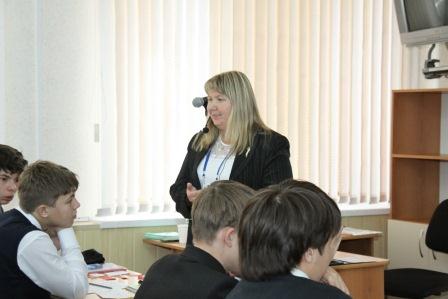 Натаскивать или учить?
Проблема выбора учебника по обществознанию, профильный уровень
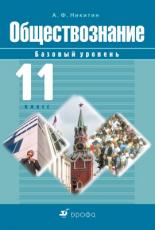 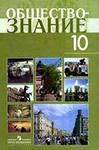 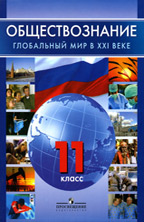 Какой учебник выбрать?
Преимущества УМК Издательского дома ДРОФА под редакцией А.Ф. Никитина
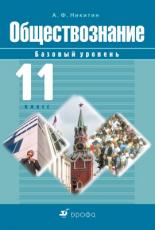 1. Полное соответствие ФК ГОС и программе по обществознанию
2. Доступность изложения материалов для учащихся
3. Задания носят характер развивающих
4. Последовательность изложения материалов
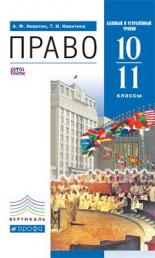 1. Полное соответствие ФГОС и программе по обществознанию
2. Доступность изложения материалов для учащихся
3. Задания носят характер развивающих
4. Последовательность изложения материалов
Урок как форма работы по подготовке учащихся к ЕГЭ по обществознанию
Примеры заданий уровня С по теме
Задание Назовите три признака постиндустриального общества, каждый из них проиллюстрируйте конкретным примером
Задание: В стране Ф. молодой человек из среды скупщиков переселяется из деревни в город, тщательно подбирает ткачей, усиливает контроль над ними. Одновременно он устанавливает связь с магазинами розничной торговли, лично встречается с покупателями. Стремиться, что бы качество продукции было им «по вкусу», полученный доход вкладывает в развитие производства. Определите тип общества, подчеркните признаки, по которым вы это определили.
Урок как форма работы по подготовке учащихся к ЕГЭ по обществознанию
Урок как форма работы по подготовке учащихся к ЕГЭ по обществознанию
Задача С 7: Осуществление НТР интенсифицировало развитие человеческого общества. В то же время одним из ее результатов явились глобальные проблемы. Какое свойство общественного прогресса иллюстрируется этим примером? Приведите дополнительно любые три примера, иллюстрирующие это свойство.
Учебная задача
Задание В государстве Z регулярно проводятся выборы законодательного собрания, которые широко освещаются в СМИ. Какая дополнительная информация позволит установить, что политический режим этого государства демократический? Сформулируйте три вопроса для получения необходимой дополнительной информации
Задание Один из авторов сказал, что наряду с экономическими предпосылками становлению демократии способствуют социальные, культурные, религиозные и внешнеполитические условия. Проиллюстрируйте примерами любые три из названных условия.
Задание Приведите три примера доказывающих что современное демократическое государство реализует общественно значимые задачи и служит обществу в целом.
На какие вопросы мы должны найти ответ, 
чтобы решить поставленные задачи?
Составление сложного плана
Рефлексия в конце урока:
Какие вопросы, связанные с проблемой общественного прогресса были рассмотрены на уроке?
План в начале урока:
На какие вопросы, связанные с демократическим режимом нам предстоит найти ответ на уроке?
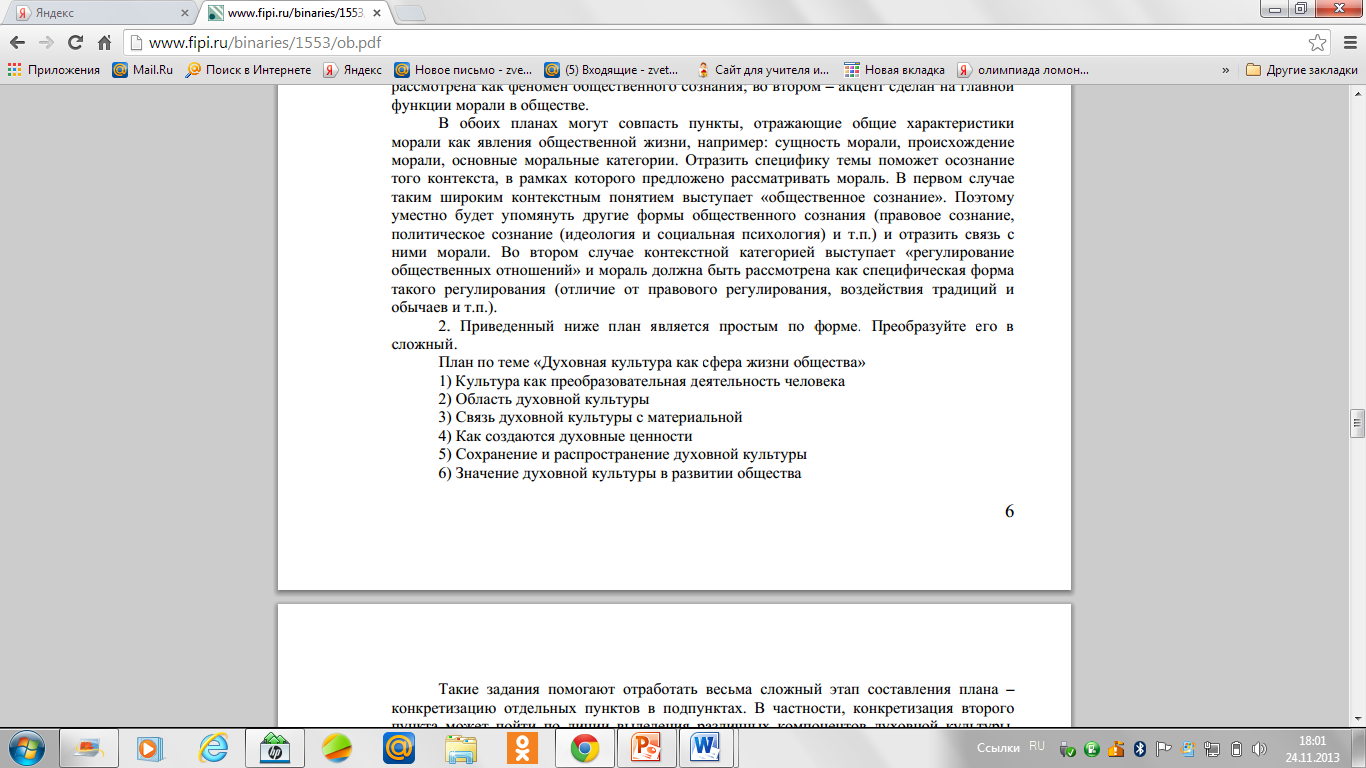 Примеры заданий по подготовке учеников к выполнению задания (С 8)
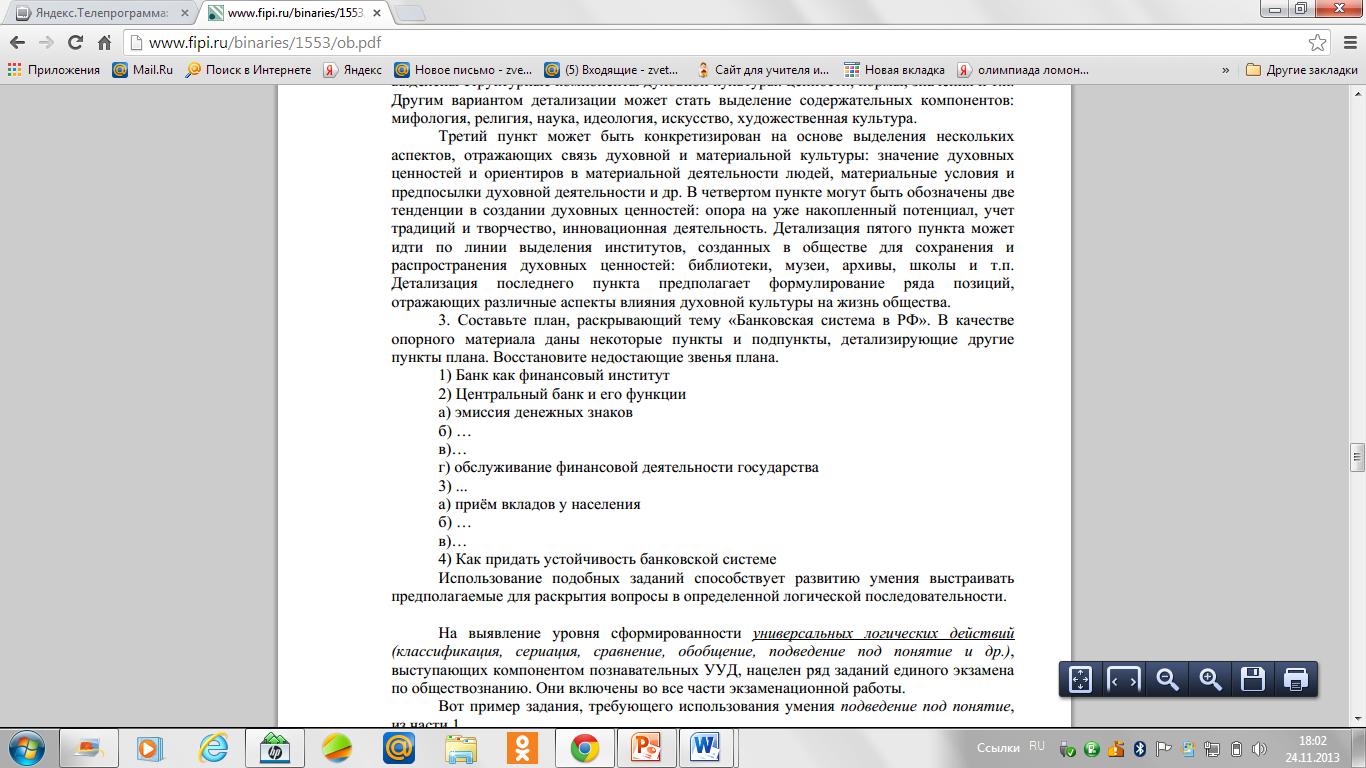 Учимся понимать задание
Задание. Известно, что у человека биологические потребности в основном те же. что и у животных, но удовлетворяются они по разному
  В чем состоит отличие удовлетворения биологических потребностей человеком от удовлетворения биологических потребностей животными? Дайте ответ и проиллюстрируйте его двумя примерами
Задача  Сравните два высказывания.
Артур Шопенгауэр: «Воля человека направлена к той же цели, как у животных, - к питанию и размножению. И человеком и животными преследуется и достигается одна и та же цель»
Иоганн Вольфганг Гете: «Животные управляются своими органами, человек управляет своими органами и господствует над ними»
Какую проблему поднимают мыслители? Что роднит и что различает их суждения?
Гипертекст –
 текстовые фрагменты, вопросы, таблицы, схемы и комментарии к ним
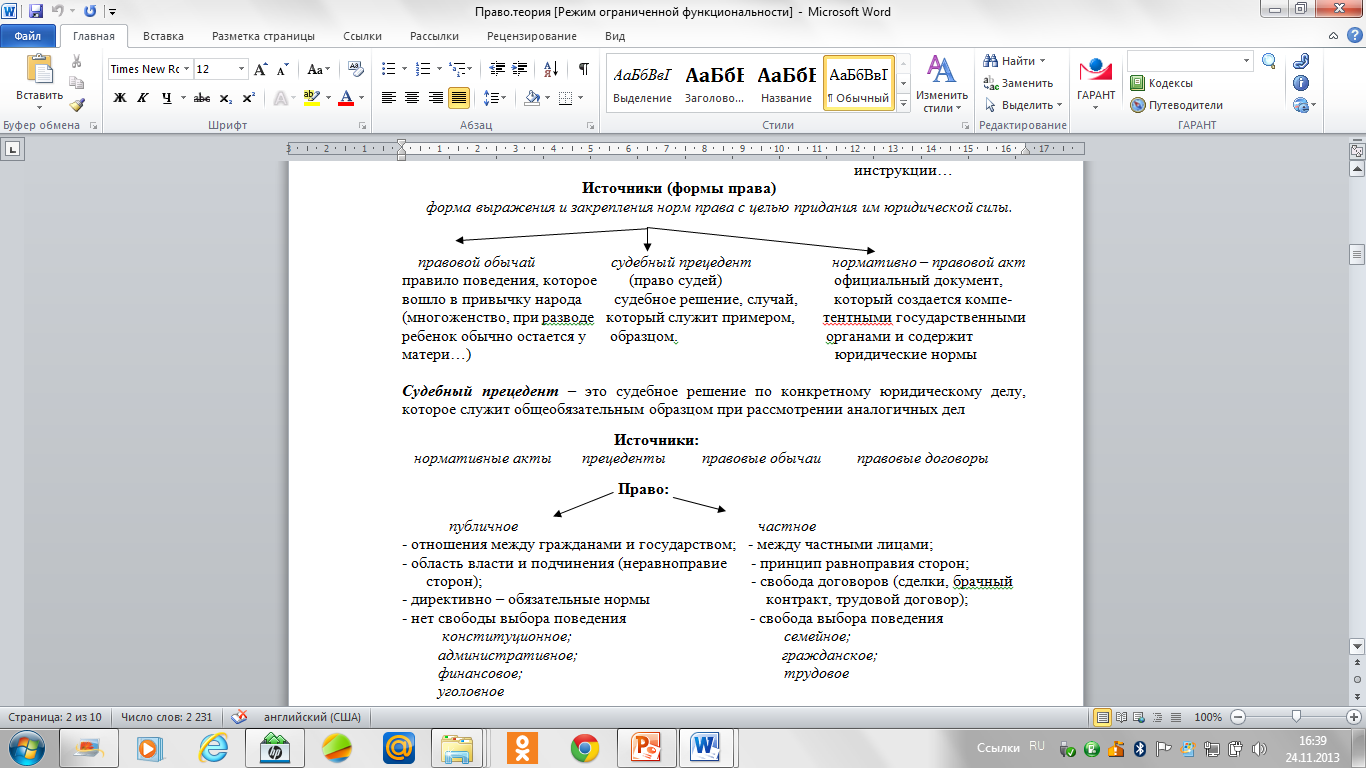 Гипертекст –
 текстовые фрагменты, вопросы, таблицы, схемы и комментарии к ним
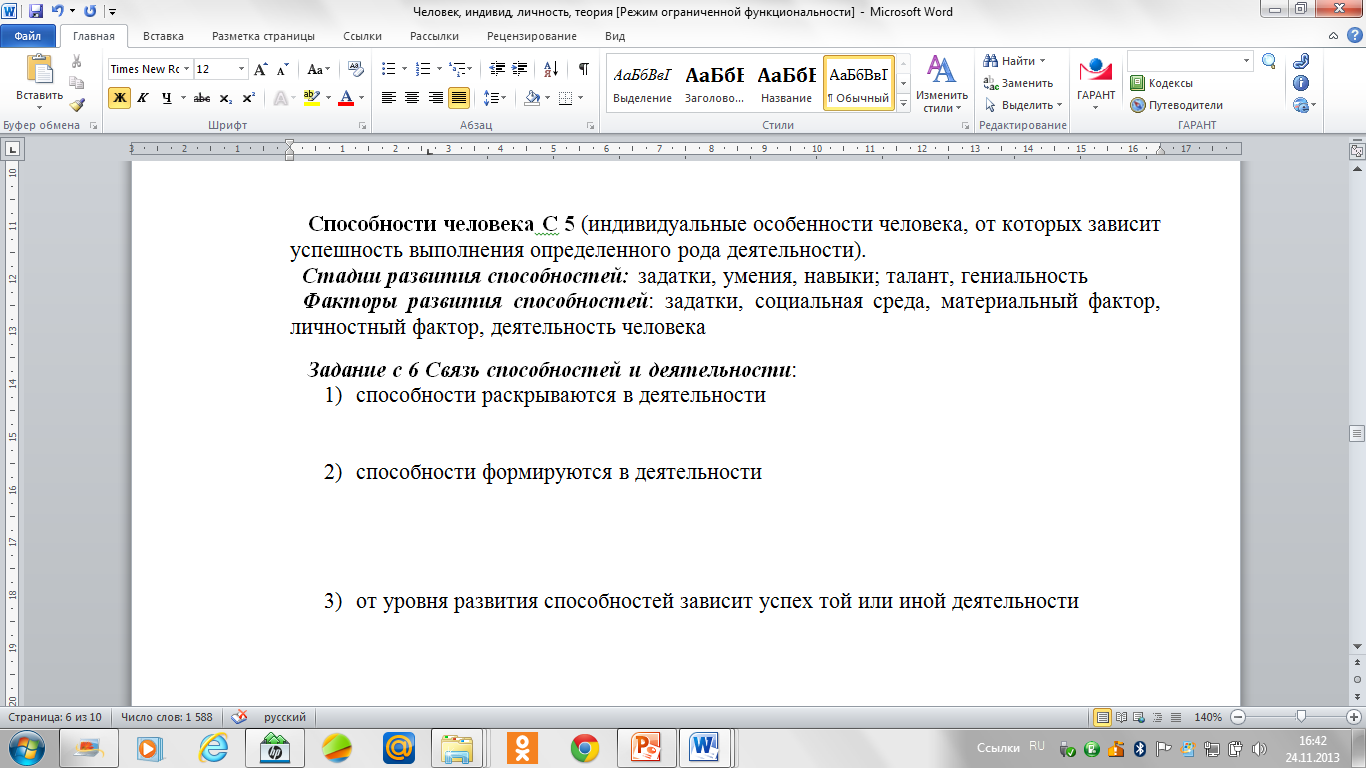 Гипертекст –
 текстовые фрагменты, вопросы, таблицы, схемы и комментарии к ним
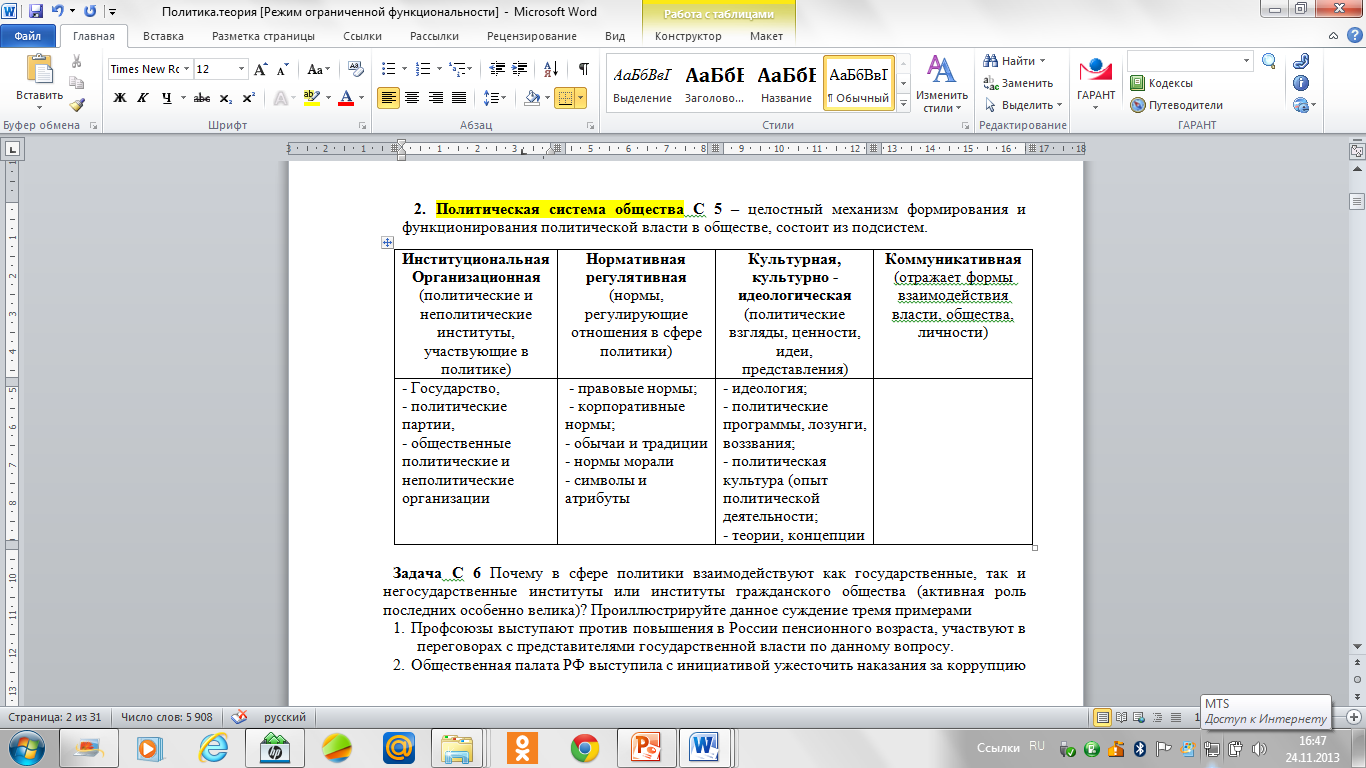 Работа с понятием (С 5)
процесс
функции
институт
черты
ПОНЯТИЕ -
признак
особенности
особенность
понятие
Новое в задании (С 5)
Какой смысл обществоведы вкладывают в понятие «политическая система»? 
  Привлекая знания обществоведческого курса, составьте два предложения: одно предложение, содержащее информацию о структуре политической системы, и одно предложение, раскрывающее любую из функций политической системы.
Неверное раскрытие смысла (или полное отсутствие этого элемента ответа) при любом количестве других  элементов ответа оценивается 0 баллов.
План (С 8)
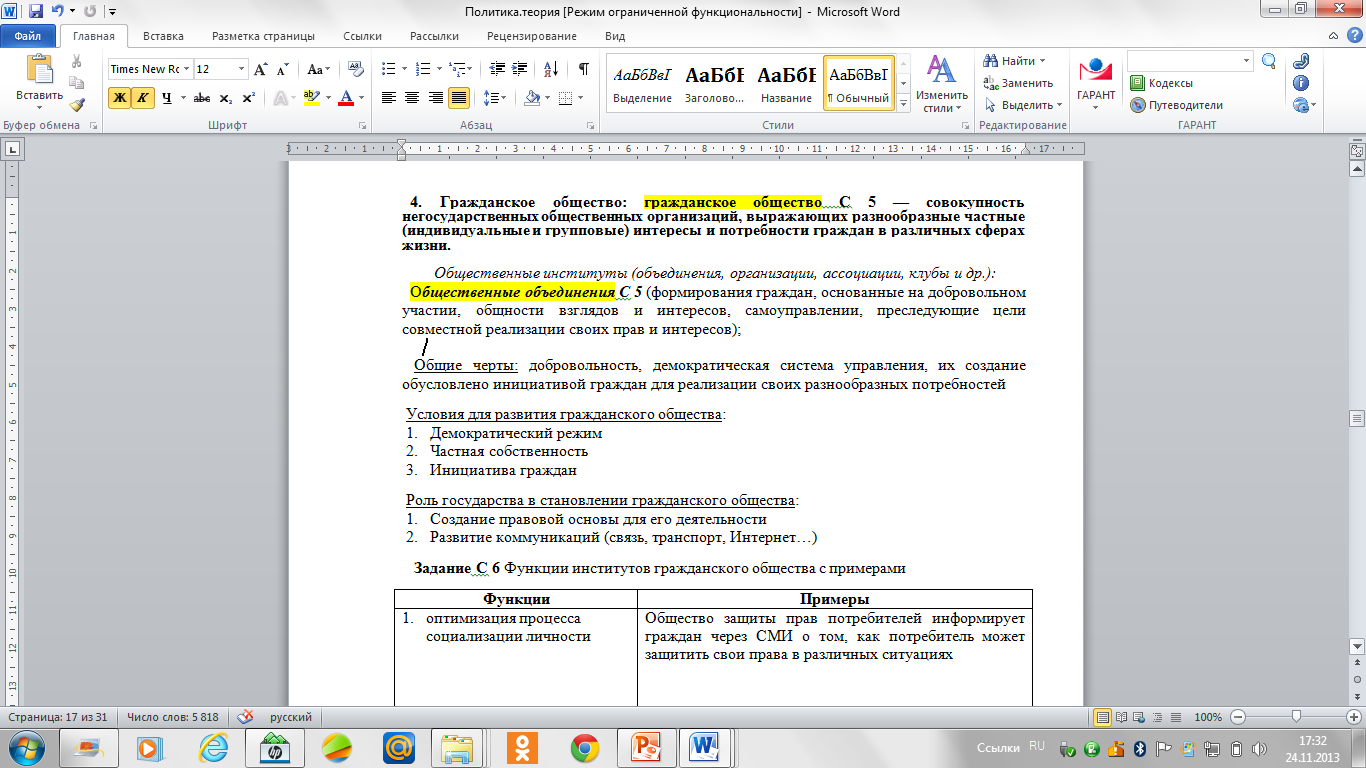 Где используется материал рабочей тетради?
При подготовке к олимпиаде
На уроке
На факультативе
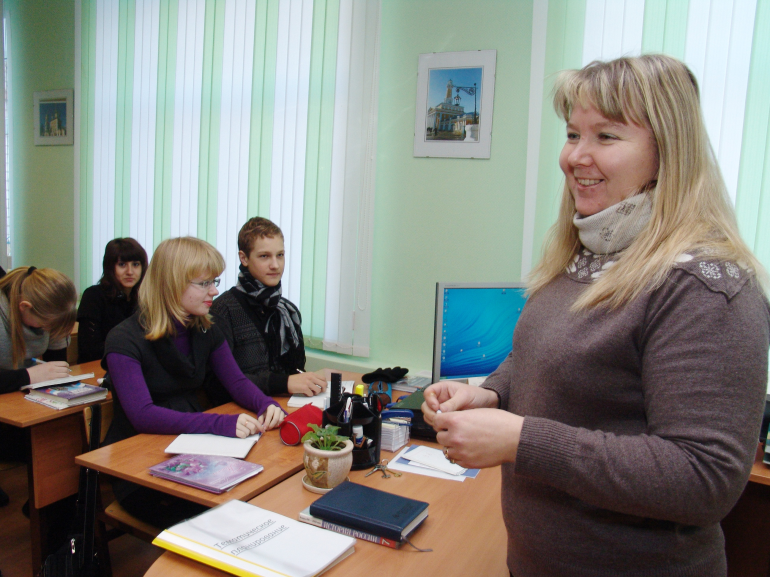 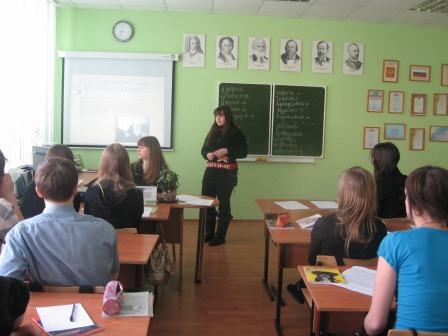 Задание В 5
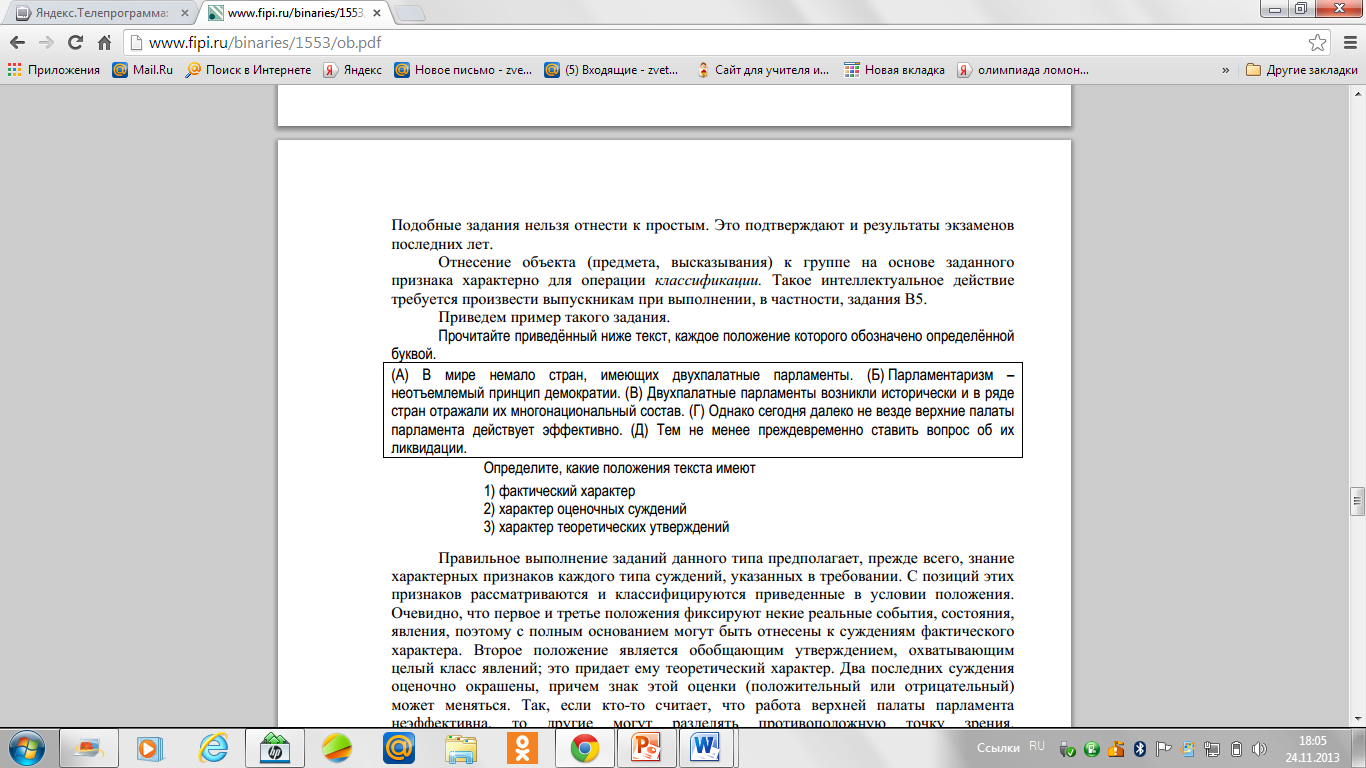 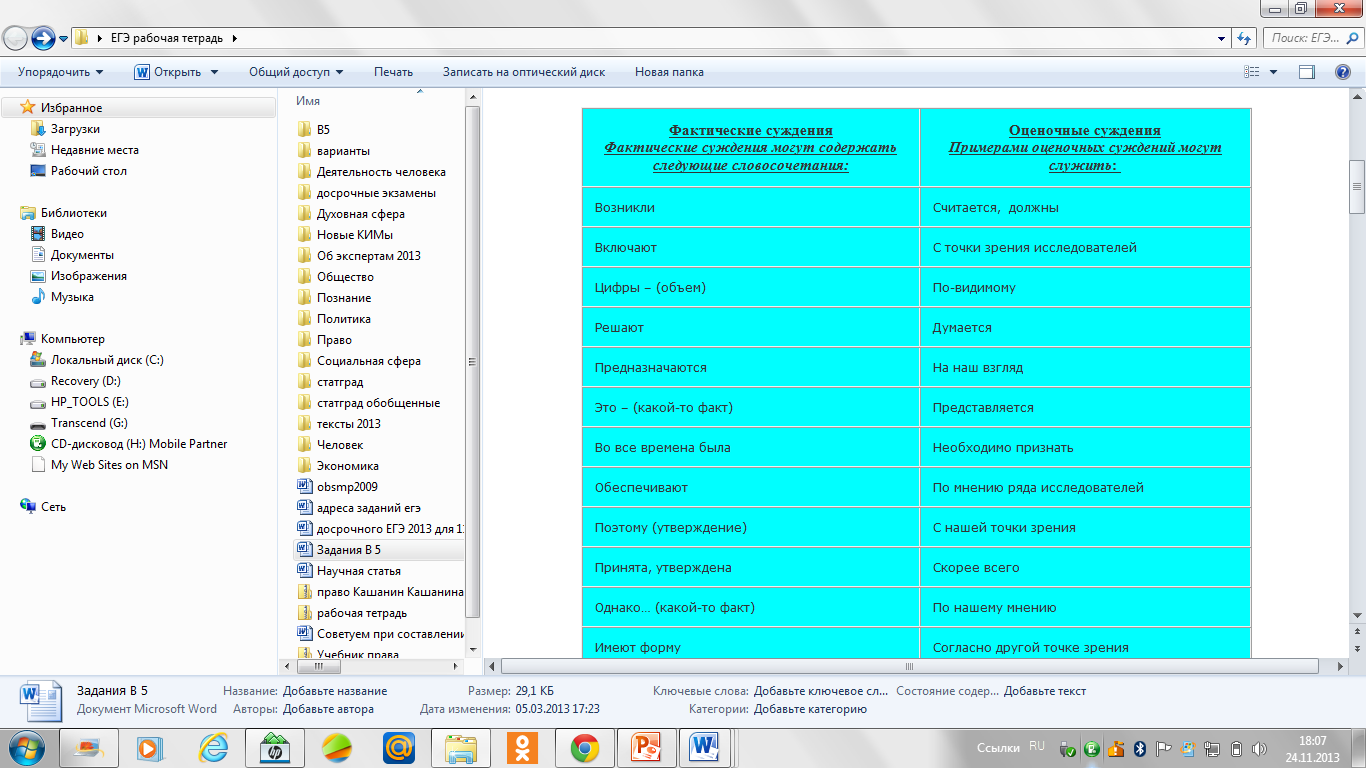 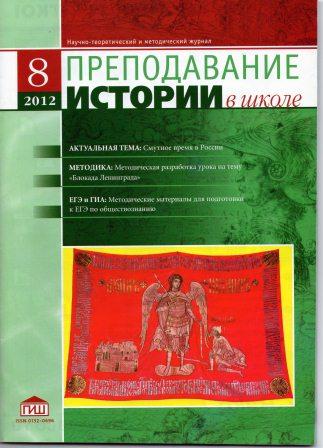 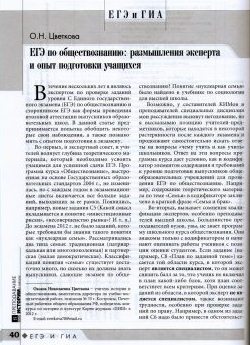 Электронные ресурсы
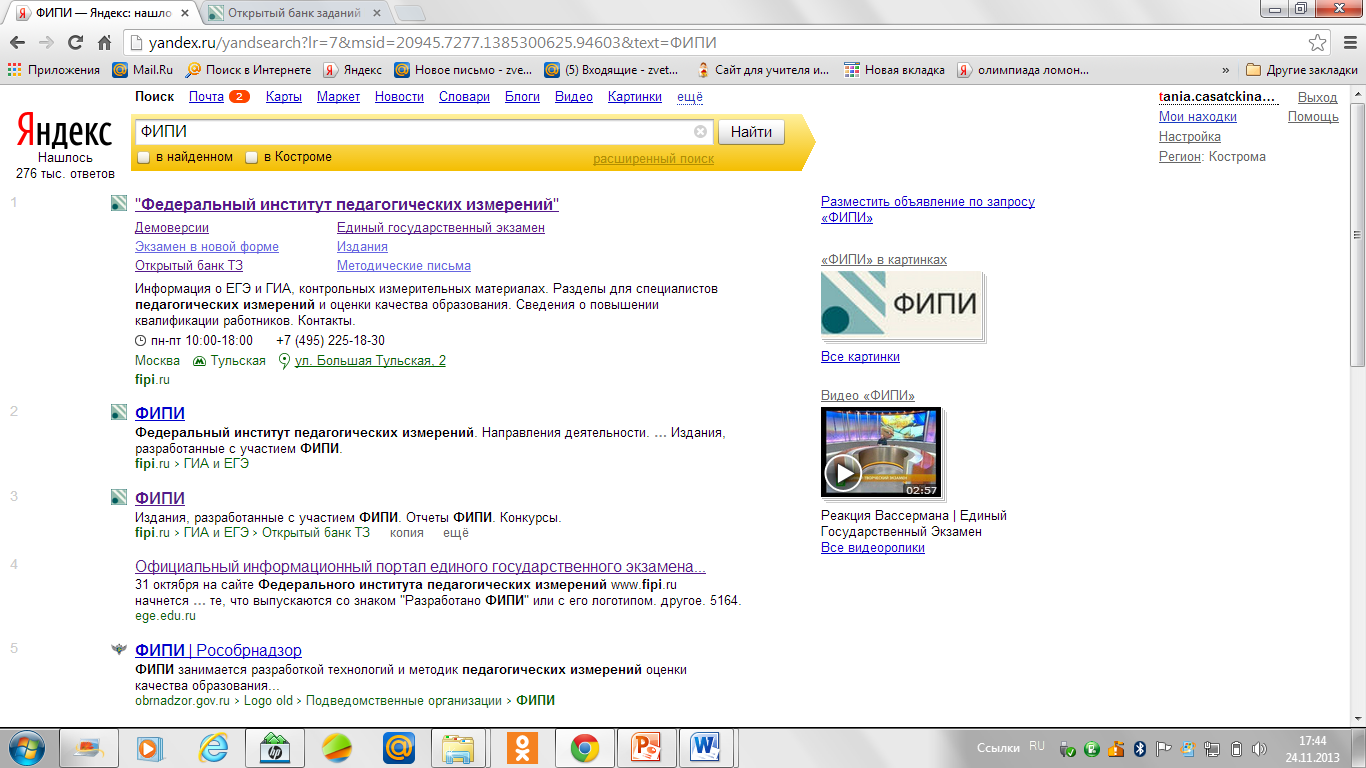 http://www.fipi.ru/os11/xmodules/qprint/afrms.php?proj=
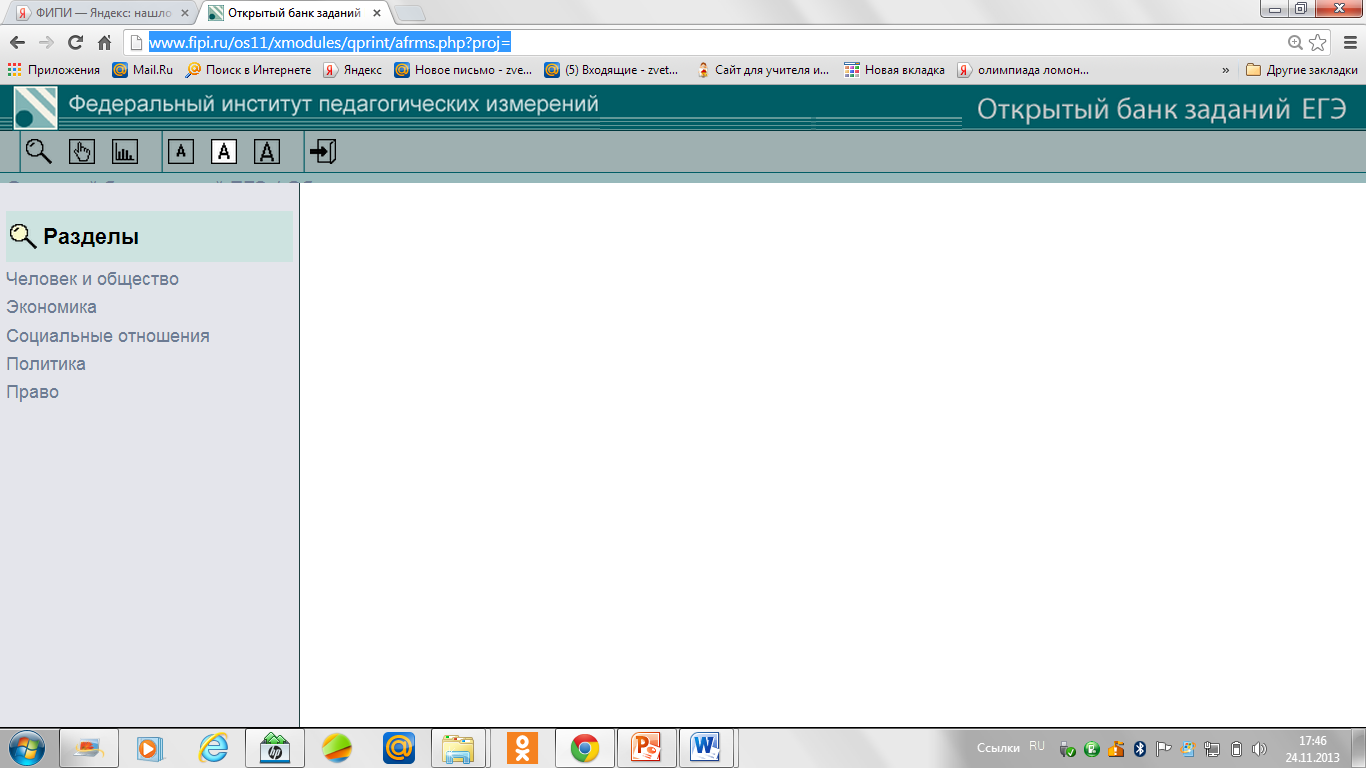 Электронные ресурсы
http://cdoosh.dyndns.org/
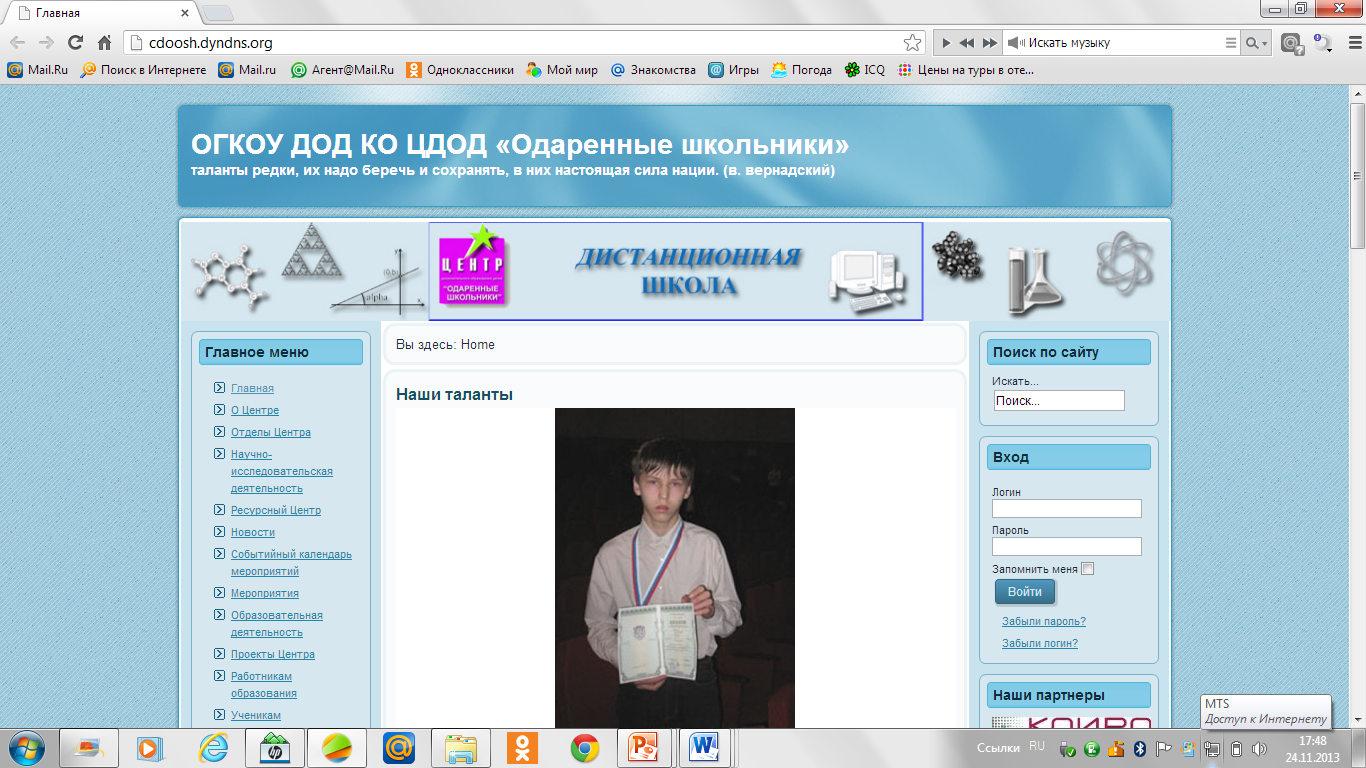